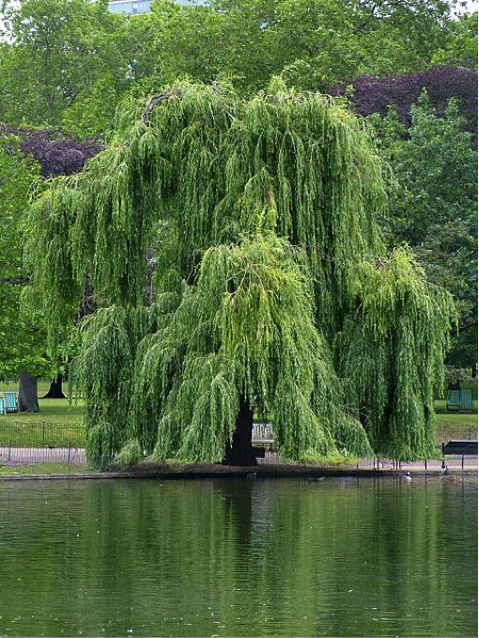 2023 - 2024
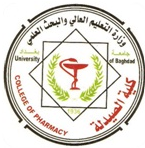 Salicylates
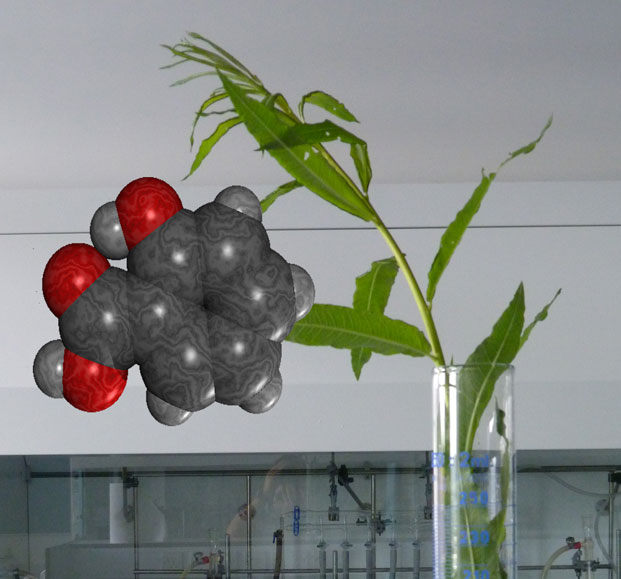 Historically,
salicylates  were among the 1st of the NSAIDs that are recognized as analgesics.
The parent cpd. Salicylic acid has been known since 1839 and it is found as free form, salts & esters.
Salicylic acid (from  Latin  salix , willow tree, from the bark of which the substance used to be obtained) is an beta- or ortho-hydroxybenzoic acid.
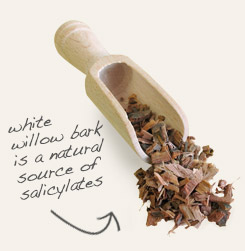 Salicylates have been introduced for a variety of purposes such as:

1- Preservative for food and pharmaceuticals. 
    They have strong antiseptic and germicidal properties.                   
2- Local treatment of warts, corns and athlete's feet.
    They have good escharotic and keratolytic properties.

3- Internally, (although seldom taken in the free state).
    They  show  good  anti-inflammatory ,  antipyretic  and 
    analgesic   activities   characteristics   of    their   many
    commonly  used  salts  and  derivatives.
Derivatives of S.A. were introduced in an attempt to:
1- Minimize the gastric symptoms 
    Gastric  disturbances , hemorrhage ,  irritation.(Pka=2.97). 
2- Minimize the undesirable  taste
3- Prepare suitable dosage forms 
4- Improve the physicochemical properties
Types of S.A. derivatives:
 Type I:
Represents those that are formed by modifying the carboxyl  group
of  S.A. , ( e.g. salts, esters or  amides ) .
Type II:
Represents those that are derived by substitution on –OH group of
 S.A.
Examples (Type I derivatives):
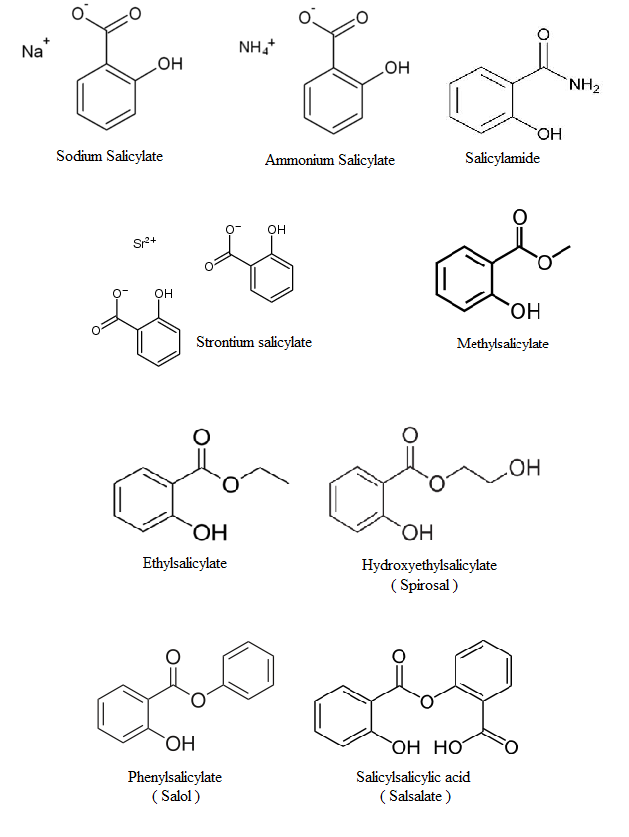 Example ( Type II derivative) :
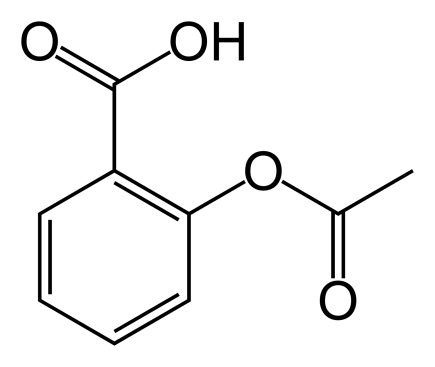 Aspirin, C9H8O4, Acetyl salicylic acid.
Differences between S.A and aspirin :
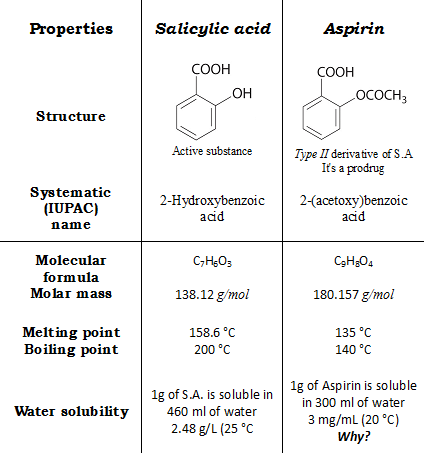 S.A.  contains phenolic  - OH  group and it is ortho to the carboxyl group. It forms a violet colored complex when reacted with FeCl3.
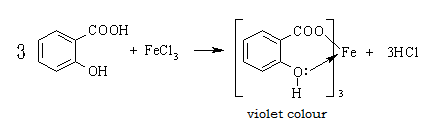 FeCl3  is  used  to  detect  the  presence  of  phenol compounds in organic synthesis e.g.: examining purity of the synthesized aspirin.
Preparation of S.A.:
1- Kolbe reaction ( industrial method ).
2- Oxidation of salicylaldehyde.
3- Alkaline hydrolysis of ester.
1-Kolbe reaction :(electrophilic aromatic substitution)
 It is a carboxylation chemical reaction that proceeds
 by  heating  sodium  phenolate  ( the  sodium salt of
 phenol ) with CO2 under pressure (100 atm , 125 °C),
 then treating the product with sulfuric acid . 
The final product is an aromatic hydroxy acid which
 is known as salicylic acid (the precursor to aspirin).
The mechanism of the reaction:
The Kolbe – Schmitt reaction proceeds via the nucleophile addition 
of a phenolate to carbon dioxide to give the salicylate.
 The final step is the reaction of the salicylate with acid to form the
 desired salicylic acid.
Some p-hydroxybenzoic acid is formed ( in small quantities ) as well, the separation of the two isomers can be carried out by steam distillation, the (ortho isomer being more volatile (sublimes at 76). (Why?
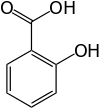 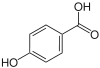 2- Oxidation of salicylaldehyde:
On treating phenol with chloroform in presence of sodium hydroxide 
an aldehyde group , a - CHO group, is introduced at ortho position of
benzene  ring .   This  reaction  is  known  as   Reimer  –  Tiemann
reaction. This  results  in  the  formation  of   o – hydroxybenzaldehyde (salicylaldehyde)  and   p – hydroxybenzaldehyde .
The ortho isomer being the major product.
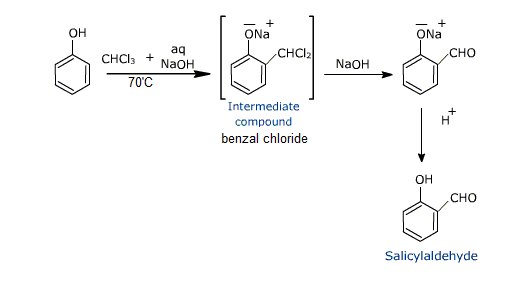 Mechanism of the reaction:
Reimer Tiemann reaction is an electrophilic substitution reaction. The first step is the generation of electrophile.
Dichlorocarbene contains a sextet of electrons & thus is a strong electrophile.
3- Alkaline hydrolysis of ester:
An ester is hydrolyzed either by aqueous base ( Saponification ) or by aqueous acid, to yield a carboxylic acid plus an alcohol.
Mechanism of Saponification:
Nucleophilic  addition  of OH -  ion  to the  ester carbonyl group
  gives the usual tetrahedral alkoxide intermediate.
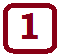 Elimination of  alkoxide  ion, (RO-), then generate the carboxylic
acid.
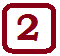 Alkoxide  ion  abstracts  the  acidic  proton  from  the carboxylic acid & yields a carboxylate ion.
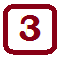 Protonation  of   the  carboxylate  ion  by the addition  of  aqueous 
 mineral acid in a separate step then gives the free carboxylic acid.
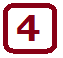 Mechanism of Base-catalyzed ester hydrolysis
( Saponification )
Name of Experiment: Alkaline Hydrolysis of Ester.
Aim of experiment:     Preparation of Salicylic Acid by Alkaline
hydrolysis of Methylsalicylate.
Procedure:
1- Put 2.1 ml of 
Methylsalicylate in
250 ml boiling flask 
with few boiling chips.
2- Add 25ml of 20% aq. NaOH solution
 & mix ; at this point a white ppt. 
 appears which will re-dissolve again
 by heating .
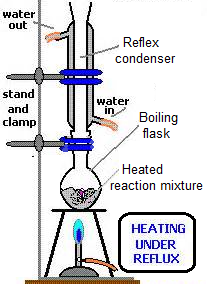 3- Reflex for 15 – 20 min.
4- Stop reflex, cool & transfer the mixture to a beaker.
5- Add 35 ml of dil. H2SO4 to get the acid ( S.A. ppt. ).
6- Further cooling is required then filter & collect the     ppt.
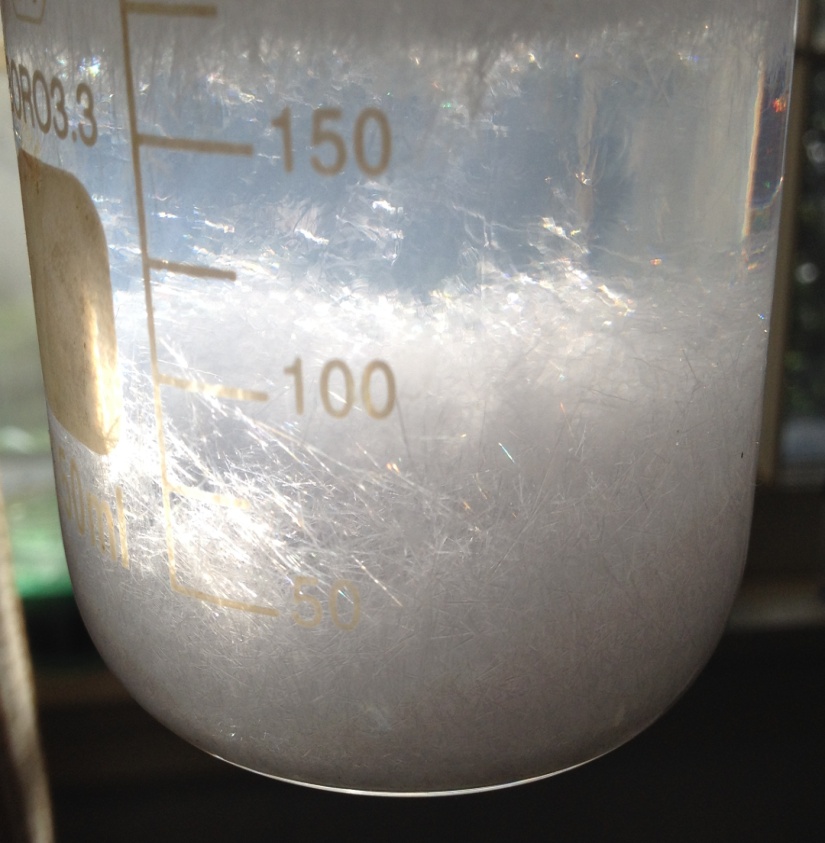 7- Recrystalize  S.A. from the
   minimum amount of hot water
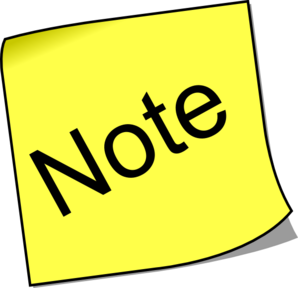 The white  solid that is formed immediately ( before reflex )
 when methylsalicylate was introduced to the aqueous solution
 of NaOH is the Na salt 
 of methylsalicylate that
 will disappear by 
 boiling ( redissolve ).
Safety and Health Notifications
Salicylic acid:
    Eye hazards(severe irritation), Skin hazards(mild irritation), danger, and it has been listed as experimental teratogen.
Salicylic acid upon heating converts to phenyl salicylate with further heating it gives xanthone.
At the boiling point =200-230, it slowly decomposes or degrades to phenol and CO2.
With log P= 2.25, using high concentration ointment of salicylic acid will lead to absorption to blood stream across the skin.
Safety and Health Notifications
Methyl salicylate:
    Harmful, use with warning. It is potentially deadly especially for young children who may accidently ingest preparations containing methyl salicylate. Also excessive application of topical muscle pain-relief products can be toxic and fatal due to accumulation of salicylate in blood plasma or serum.
Safety and Health Notifications
NaOH:
    Caustic soda and danger. It can readily decompose proteins and lipids via amide and ester hydrolysis with consequently chemical burns and may induce blindness if contact with eyes. The alkali spills on skin is first aided with irrigation with large quantities of water continued for at least 10-15 min.
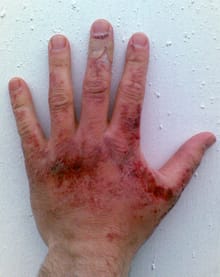